Important Info for Law School Student OrgsFall 2023
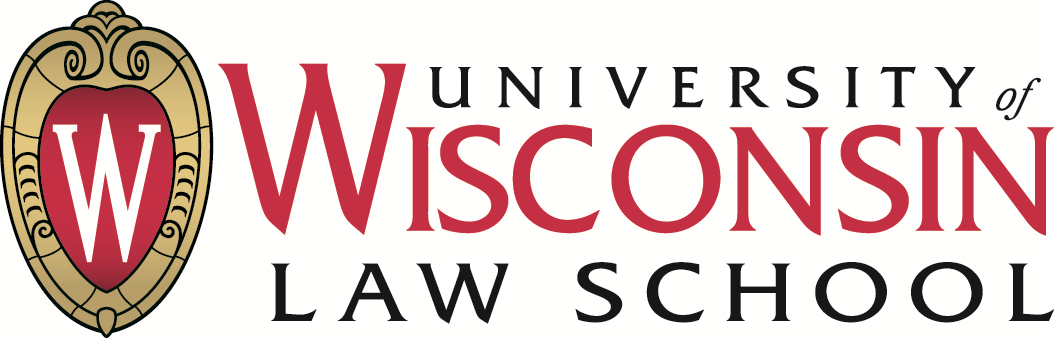 [Speaker Notes: Lauren to start, then ask others to introduce themselves.]
Agenda
General Student Org Matters 
Events and Meetings
Use of Licensed Images/Logos; Fundraising
JD Grants
Other Sources of Funding
People to Know
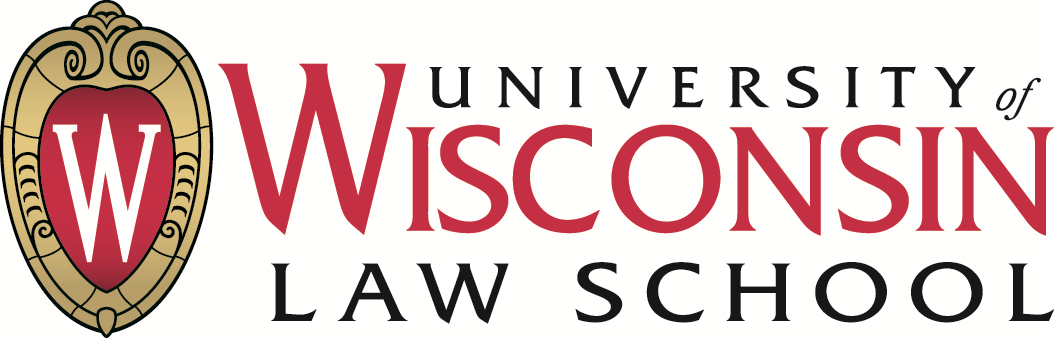 [Speaker Notes: Lauren]
General Student Org Matters
You must be registered with the University
Review RSO Policies: https://guide.cfli.wisc.edu/policies/ 
Alcohol
Car Fleet
Food
Posting, Chalking, & Leafleting
Political Campaigning
Protest Guidelines
Bulletin boards
Mailboxes
Student org lockers in Mike Hall
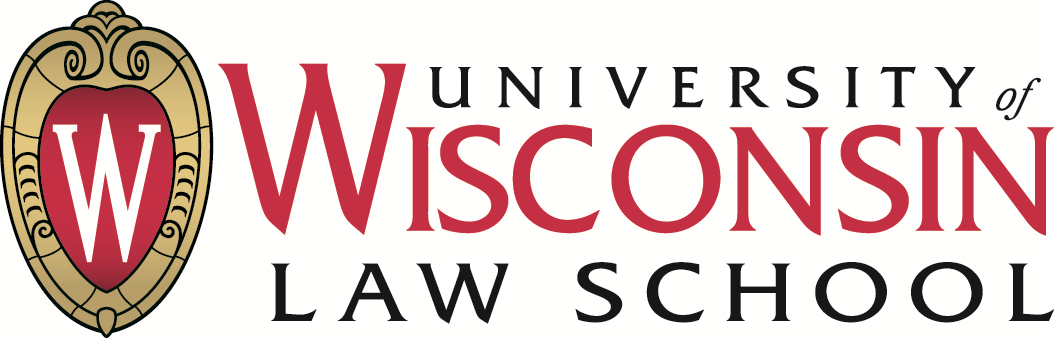 [Speaker Notes: Lauren]
General Student Org Matters (cont.)
Reach out to Law School Departments for cooperative programming
Counselor, John Schneider
External Affairs, Jini Jasti
DEI, Michael States.
OCPD, Emily Kite
Save the dates!
Presidents/EICs: Lunch with the Chancellor on 9/29 at noon
All e-board members: Ally to Advocate to Accomplice on 10/13 from 11-12:30
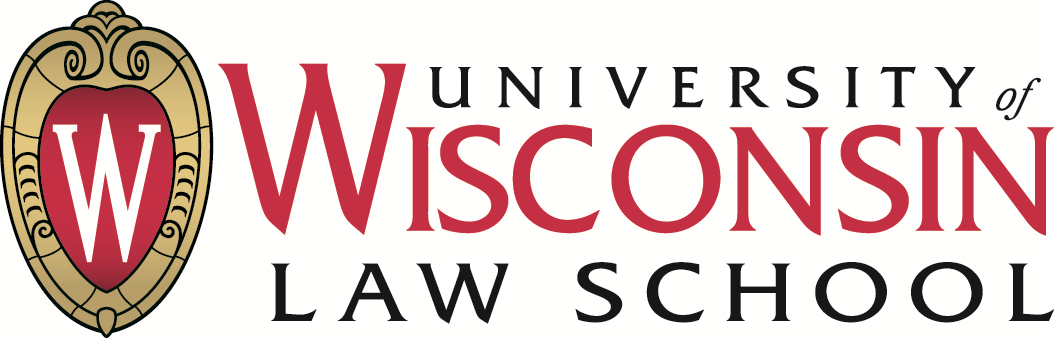 [Speaker Notes: Lauren]
Events and Meetings
All event logistics are subject to Law School and University policy and restrictions on travel and facilities.
Follow university protocols and requirements for events involving food, alcohol, etc. See policies on previous slides.
Visit the Law School Copyshop on the 2nd floor of the Law building for copying of flyers, signs, brochures, name cards, etc. The design of original materials is up to the organization unless University branding or marks are used, then they might be subject to trademark issues. 
Room reservations on campus: https://guide.cfli.wisc.edu/documents/reserving-space/
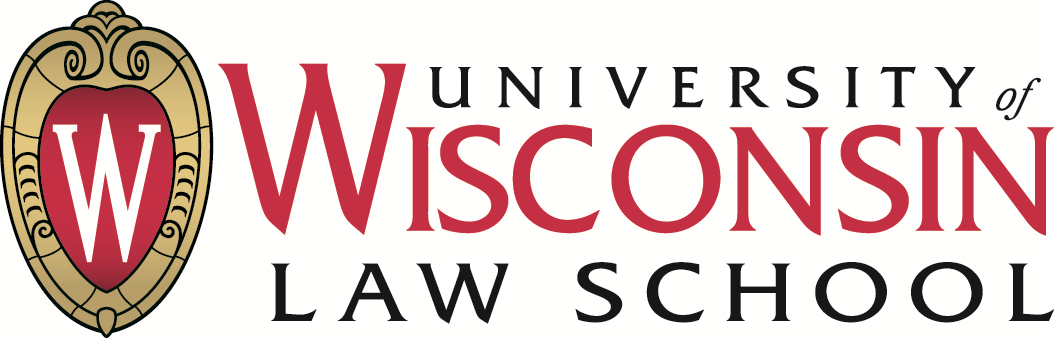 [Speaker Notes: Lauren]
Events and Meetings
Web Calendar and Room Reservations:
https://secure.law.wisc.edu/calendar/
The room reservation form will be open to students on Monday, September 18th. If you have a meeting/event before 9/18, contact Kira Stewart at kira.stewart@wisc.edu. 
Special events or events that include external audiences are NOT allowed in the evenings or weekends unless you get permission from Jini Jasti or the Dean’s Office. 
General org and student meetings may be outside of regular business hours, as long as there’s no external audiences or guest speakers. 
List all student org events, regardless of whether you need a room at the Law School, so all events are listed in one place and conflicts can be better avoided. 
The web calendar and room reservation system will go through a redesign later this semester.
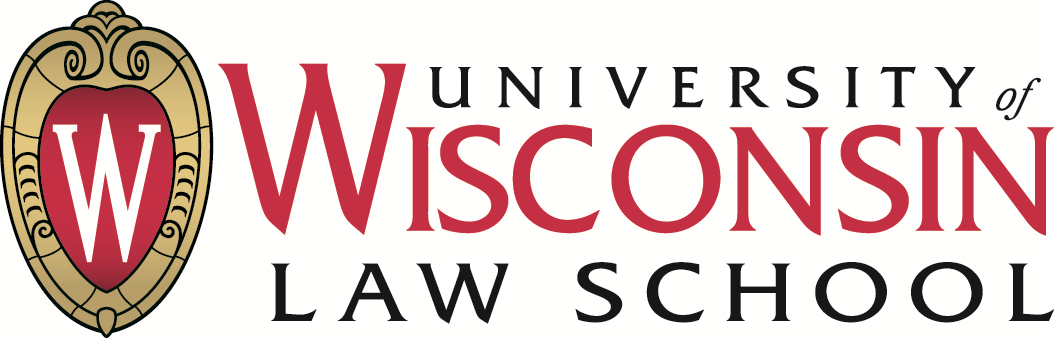 [Speaker Notes: Jini]
Guidance for Use of Licensed Images/Logos
Images/Logos
All UW and UW Law School logos, shields, and UW terminology are owned by campus and need approval by the UW Trademark office.
If you plan on using any UW images, designs, or logo on merchandise, materials, website, etc., please contact Jini Jasti at jini.jasti@wisc.edu to ensure your design is within campus guidelines. 
If you plan on selling any UW branded products you must you one of two license vendors - Underground Printing or AdMadison. They are the only two vendors who have a license to do items for third party sales. If you do not use. 
Failure with any of these policies could result in a fine or campus disabling your sale, website or event.
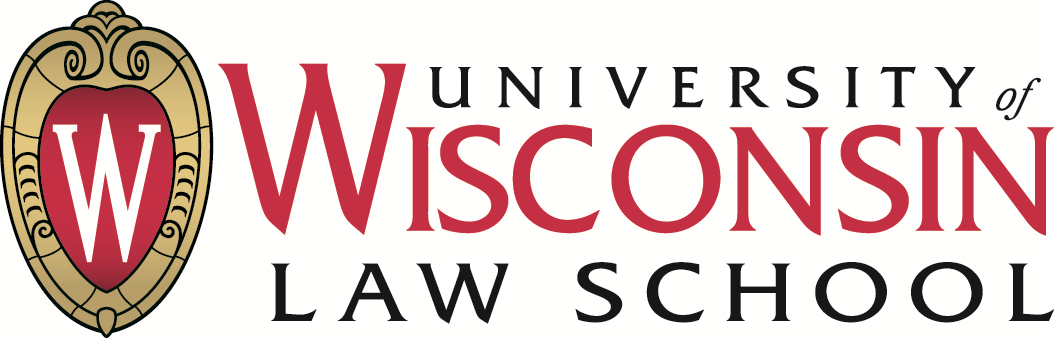 [Speaker Notes: Jini]
Guidance for Fundraising
Advice for Fundraising

Selling items
Must pay sales tax and use licensed vendors to produce items.
Soliciting gifts
Most of the student orgs at Law School are not 501(c)3 organizations. Important to communicate with the donor so they are aware of this.
If you are a non-profit, you need to file taxes and provide a gift receipt.
If you are interested in doing outside fundraising, contact Jini Jasti to get guidance and advice.
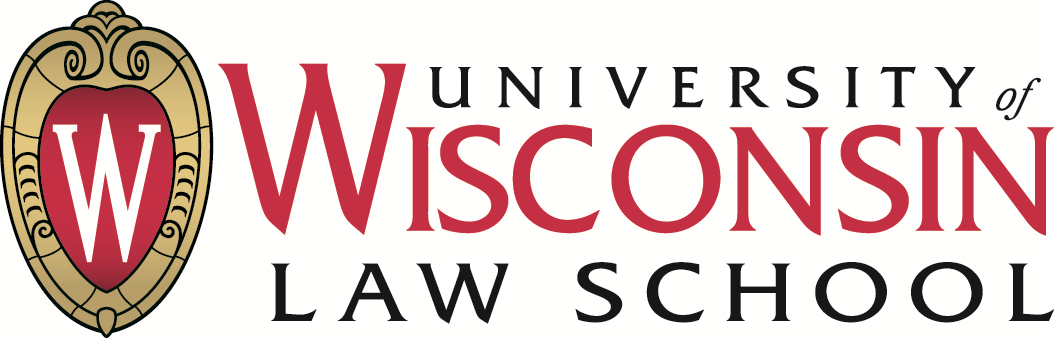 [Speaker Notes: Jini]
JD Grants 2023-2024
https://law.wisc.edu/current/jdgrants/index.html
Deadlines
Requests are due by the deadline that is at least six weeks before event.
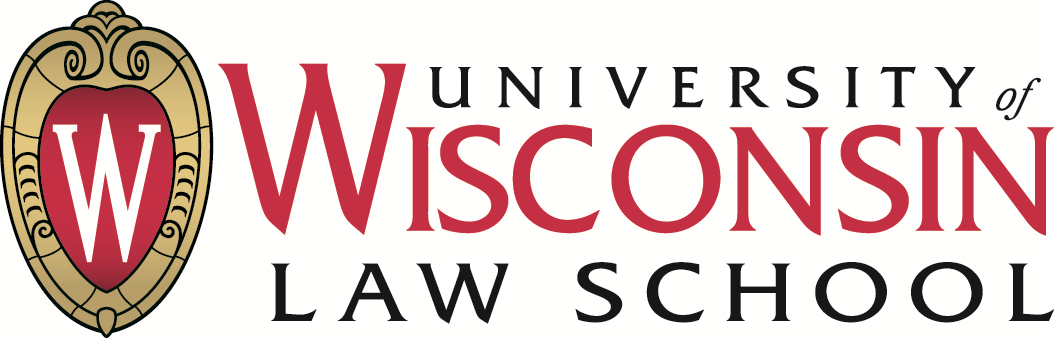 [Speaker Notes: Mary Ann or Ryan]
JD Grants: Registration Fees and Event Expenses
In most cases, Adam Bushcott can pay registration fees directly.  He will register participating students when he pays the fee.  At least 4 weeks in advance, you must provide the information needed to register students and pay the fee.
The Law School requires event documentation before paying registration fees and event expenses (i.e., JD Grants funding approval & event website/schedule/program)
If you are hosting a local event, some expenses can also be paid directly by the Law School, e.g. venue, marketing, equipment rental, etc.  Please consult the External Affairs Office in the early stages of your planning to minimize the need for paying upfront and requesting reimbursement after the event.
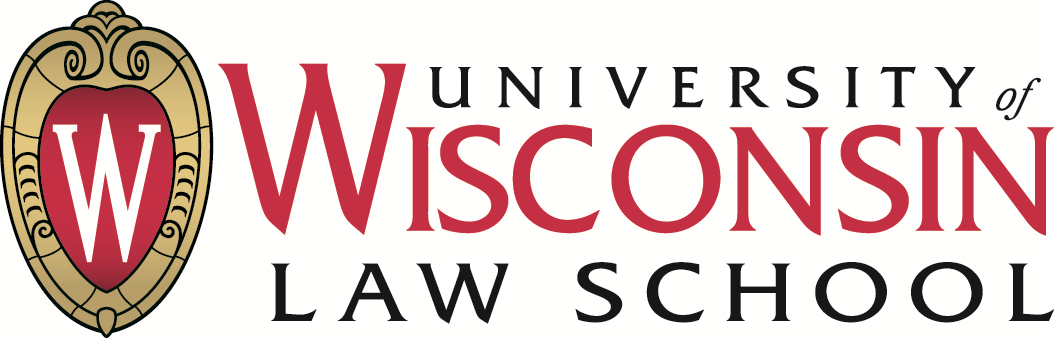 [Speaker Notes: Jennifer]
JD Grants: Documentation for Food Purchases
Documentation Must-Haves
Event documentation (event schedule, website, flyer, program, email announcement, agenda, etc. that includes who, what, when, and where)
Attendance list (participant names + affiliation to UW/Law School)
Law School Business Office - Events - Meal Payment Form (available on the JD Grants “Forms” webpage) 
Itemized receipts (if someone needs to be reimbursed)

All documentation should be submitted electronically to Adam Bushcott and Jennifer Gardner-Brokmeier.  Please make sure original receipts are clearly scanned.
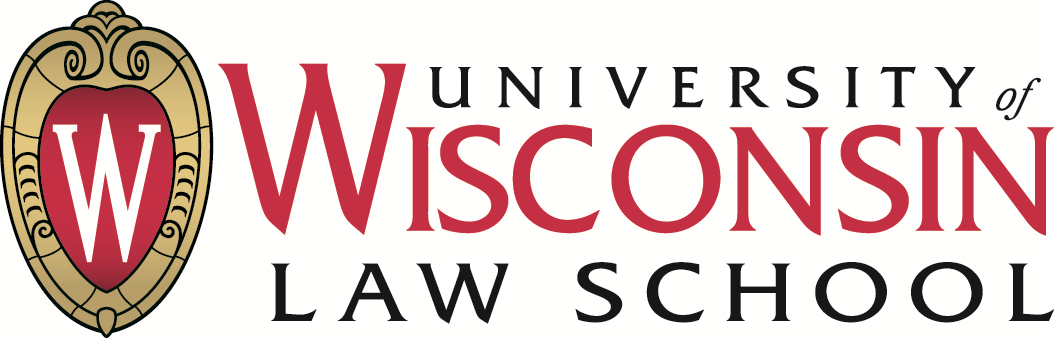 [Speaker Notes: Jennifer]
JD Grants: Reimbursement for Local Events
Essential Rules for Food-Related Purchases
Only individuals can be reimbursed (not student organizations) 
Sales tax is not reimbursable (ask Adam Bushcott for a UW tax exemption certificate to provide to the vendor)
Request reimbursement soon after the event ends (within 2 weeks if possible)
Include reimbursement information in the email with the Meal Payment Form (names of people to be reimbursed, their contact information, amount due to each person, and itemized receipts)

Reimbursement for Non-Food Purchases
Contact Adam Bushcott and ask what documentation you need to provide in order to be reimbursed.  As with food purchases, only individuals can be reimbursed, and sales tax is not reimbursable.
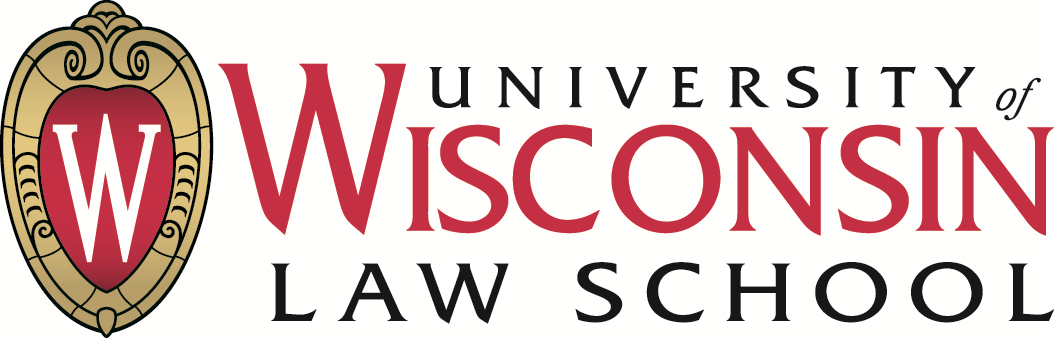 [Speaker Notes: Jennifer]
JD Grants: Post-Event Forms
Actual Expenses Report Forms 
Fill out the appropriate Actual Expenses Report form.  (Forms vary depending on the type of event.)
The form is due to jdgrants@law.wisc.edu after the event.  See the various deadlines on the JD Grants webpage with the forms.
This report is required even if the Law School prepaid all expenses and no reimbursement is requested. 

Attendance Report for Student Travel Awards

Confirm that students used the Travel Awards.
Due to jdgrants@law.wisc.edu one week after the trip.
[Speaker Notes: Mary Ann or Ryan]
JD Grants: Travel Awards and Financial Aid
Students who are receiving aid at or near their Cost of Attendance:
May see their semester loan disbursement reduced
May owe a balance on their tuition account following receipt of the travel award

Contact Lori Hickman (lori.hickman@wisc.edu) with questions about the impact on your individual financial aid.
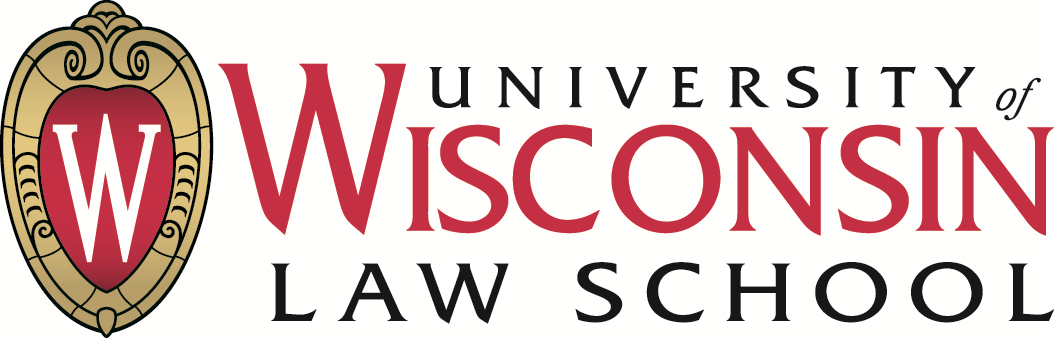 [Speaker Notes: Lori]
Other Sources of Funding
Student Bar Association (SBA)
https://drive.google.com/file/d/13zY7zRb9Nop1fHunIhXtziGUTY7aD2-O/view?usp=sharing (last year)
Associated Students of Madison (ASM)
https://asm.wisc.edu/grants/
State Bar of Wisconsin
Suggestions from CfLI: https://guide.cfli.wisc.edu/finances/
Multicultural Student Center
Wisconsin Experience Grant
Other UW Madison departments or programs (e.g., the Innovation Grant from the Office of the Vice-Provost and Chief Diversity Officer)
And consider co-sponsoring with relevant Law School Departments
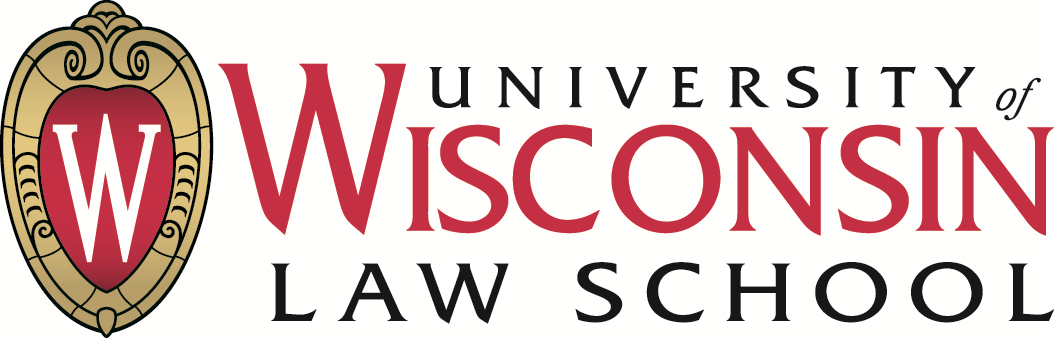 [Speaker Notes: Lauren]
People to Know
Student Org Policies: Lauren Devine, Assistant Dean for Student Affairs 
Student Org Logistics: Kira Stewart, DEI & Student Services Coordinator
Technology Questions: Help Desk (help@law.wisc.edu)
UW Image Use & Fundraising: Jini Jasti, Associate Dean for External Affairs & Alumni Relations
JD Grants: Ryan Poe-Gavlinski, JD Grants Committee Chair
Travel, Expenses, & Reimbursements:
Jennifer Gardner-Brokmeier, Law School Accountant
Adam Bushcott, Law School Main Office Manager
Emergency Loans: Law School Financial Aid Office (admissions@law.wisc.edu) 
Financial Aid Questions: Lori Hickman, Director of Scholarship Administration & Recruitment
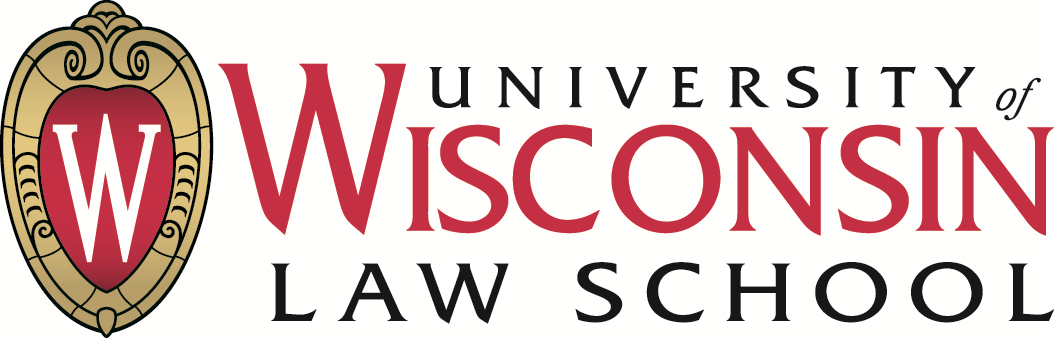 [Speaker Notes: Lauren]